Comparison of Dexamethasone vs Ondansetron as the First-Line Antiemetic to Prevent Postoperative Nausea and Vomiting after Cesarean Delivery – A Double-Blinded Randomized Controlled Trial
Maria D. Patrocinio, MD
Amnon A. Berger, MD, PhD 
Samantha L. Armstrong, BS 
Maria C. Borrelli, DO 
Yunping Li, MD 
Philip E. Hess, MD 


May 2nd, 2025
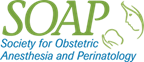 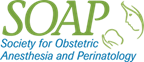 Background
Intra- and post-operative nausea and vomiting are common in cesarean deliveries. 1




Ondansetron (OND) and dexamethasone (DEX) are effective in decreasing PONV.2,3
2
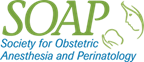 Hypothesis
Robust Enhanced Recovery After Cesarean (ERAC).
Gap in knowledge for optimal first-line antiemetic.4  
Ondansetron (OND) and dexamethasone (DEX) similar efficacy.
Dexamethasone reduces postoperative pain and opioid consumption.5,6
Hypothesis: Postoperative global recovery improved with DEX as first line agent
3
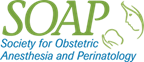 Methods
Prospective randomized double-blind
5 mL syringe of either:
8 mg DEX
4 mg OND
Consent
Randomization
VAS at 2 h
Scheduled cesarean (CD)
Arrival
Intraoperative
Pre-operative
PACU arrival
PACU stay
Postpartum
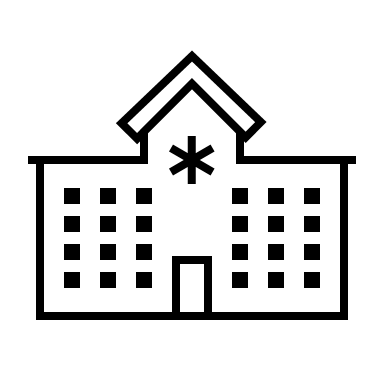 Spinal anesthesia
11.25 mg Bupivacaine
25 mcg Fentanyl
150 mcg morphine
Visual Analog scale (VAS) for nausea, pain, and pruritus
VAS at 24 h
ObsQoR 11 score
Primary outcome: 
Composite treatment (nausea, vomiting, pain, or pruritus) in the first 24 h
4
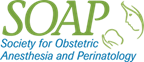 Results
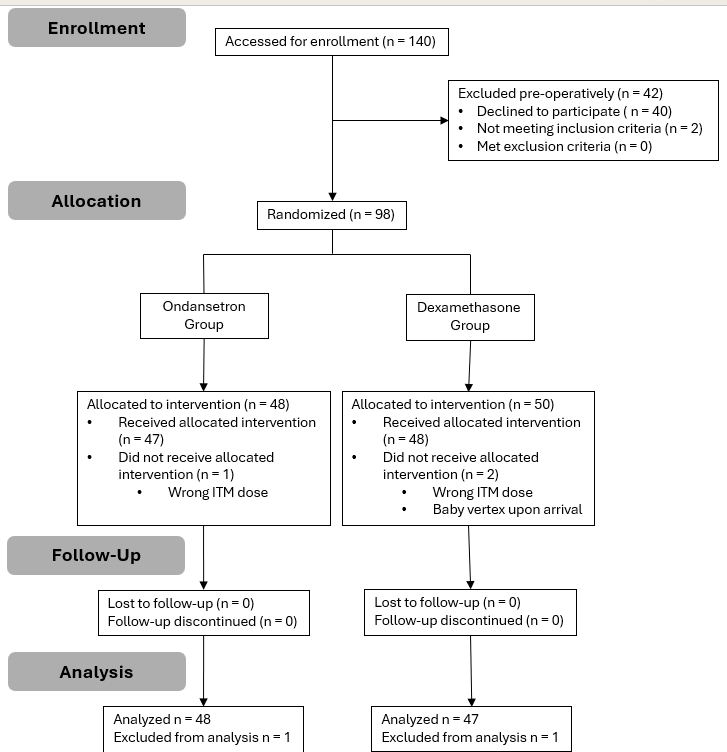 5
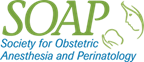 Results
Pain/PONV/Pruritus treatment (P=0.96)
6
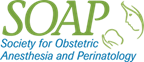 Discussion
OND and DEX have equivalent efficacy for IONV and PONV prophylaxis.

DEX immediate postoperative pruritus – exploratory.

Robust ERAC reduces pain & side effect scores.

Very low rates of side effects / pain – do we need either?
7
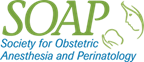 Thank you
References
PMID: 10422935 
PMID: 33177330 
PMID: 34002866 
PMID: 24991614
PMID: 31058317
PMID: 38091865
8